A Clinical Stage Next Generation Stem Cell Therapeutics Company
Investor Presentation
June 2024
Important information
Summary information
This Presentation contains summary information about Cynata Therapeutics Limited and its subsidiaries (CYP) which is current as at 26 June 2024. This Presentation should be read in conjunction with CYP’s other periodic and continuous disclosure information lodged with the Australian Securities Exchange (ASX), which are available at www.asx.com.au. 
Not an offer
This Presentation is not a prospectus, product disclosure statement or other offering document under Australian law (and will not be lodged with the ASIC) or any other law. This Presentation is for information purposes only and is not an invitation or offer of securities for subscription, purchase or sale in any jurisdiction. The release, publication or distribution of this Presentation (including an electronic copy) outside Australia may be restricted by law. If you come into possession of this Presentation, you should observe such restrictions. Any non-compliance with these restrictions may contravene applicable securities laws. 
Not investment advice
This Presentation does not constitute investment or financial product advice (nor tax, accounting or legal advice) or any recommendation by CYP or its advisers to acquire CYP securities. This Presentation has been prepared without taking account of any person’s individual investment objectives, financial situation or particular needs. Before making an investment decision, prospective investors should consider the appropriateness of the information having regard to their own investment objectives, financial situation and needs and seek legal, accounting and taxation advice appropriate to their jurisdiction. CYP is not licensed to provide financial product advice in respect of CYP securities. 
Investment risk and past performance
An investment in CYP securities is subject to known and unknown risks, some of which are beyond the control of CYP and its directors. CYP does not guarantee any particular rate of return or performance of CYP. Past performance cannot be relied upon as an indicator of (and provides no guidance as to) future CYP performance including future share price performance.
Financial data
All financial information in this Presentation is in Australian currency (A$) unless otherwise stated. This Presentation contains historical financial information based on the Company’s results for the quarter to 31 March 2024. This information is disclosed in the Appendix 4C report lodged with the ASX on 30 April 2024. Any discrepancies between totals and sums of components in tables and figures in this Presentation are due to rounding.



Forward-looking statements
This Presentation contains certain ‘forward looking statements’, which can generally be identified by the use of forward looking words such as ‘expect’, ‘anticipate’, ‘likely’, ‘intend’, ‘should’, ‘could’, ‘may’, ‘predict’, ‘plan’, ‘propose’, ‘will’, ‘believe’, ‘forecast’, ‘estimate’, ‘target’, ‘outlook’, ‘guidance’, ‘potential’ and other similar expressions. The forward looking statements contained in this Presentation are not guarantees or predictions of future performance and involve known and unknown risks and uncertainties and other factors, many of which are beyond the control of CYP, its directors and management, and may involve significant elements of subjective judgment and assumptions as to future events which may or may not be correct. There can be no assurance that actual outcomes will not differ materially from these forward looking statements. A number of important factors could cause actual results or performance to differ materially from the forward looking statements. No representation or warranty, express or implied, is made as to the accuracy, likelihood of achievement or reasonableness of any forecasts, prospects, returns or statements in relation to future matters contained in this Presentation. The forward looking statements are based on information available to CYP as at the date of this Presentation. Except as required by law or regulation (including the ASX Listing Rules), CYP and its directors, officers, employees, advisers, agents and intermediaries undertake no obligation to provide any additional or updated information whether as a result of new information, future events or results or otherwise. You are strongly cautioned not to place undue reliance on forward-looking statements, particularly in light of the current economic climate and the significant volatility, uncertainty and disruption caused by the outbreak of COVID-19.
Industry and Market data
Certain market and industry data used in connection with this Presentation may have been obtained from research, surveys or studies conducted by third parties, including industry or general publications. Neither CYP nor its representatives have independently verified any such market or industry data provided by third parties or industry or general publications.
Disclaimer
To the maximum extent permitted by law, CYP and its advisers, affiliates, related bodies corporate, directors, officers, partners, employees and agents (Related Persons) exclude and disclaim all liability, including without limitation for negligence, for any expenses, losses, damages or costs arising from this Presentation or reliance on anything contained in or omitted from it. To the maximum extent permitted by law, CYP and its Related Persons make no representation or warranty, express or implied, as to the currency, accuracy, reliability or completeness of information in this Presentation and disclaim any obligation or undertaking to release any update or revision to the information in this Presentation to reflect any change in expectations or assumptions. Statements made in this Presentation are made only as at the date of this Presentation. The information in this Presentation remains subject to change without notice.
2
Company highlights
Revolutionary Cymerus™ manufacturing platform
Mesenchymal stem cells (MSCs)1 have shown potential to treat a wide range of illnesses,2 but standard manufacture requires ongoing supply of new donors → challenges with consistency, potency and scale
The patented Cymerus™ platform is based on induced pluripotent stem cell (iPSC) technology
Overcomes major obstacle to commercialisation in this highly promising field, by enabling production of an effectively limitless quantity of consistent, high-quality MSC doses from a single blood donation
Compelling clinical data
Acute graft versus host disease (aGvHD) Phase 1: 53% complete response; 87% overall response
Diabetic foot ulcer (DFU) Phase 1: 88% median wound surface area reduction vs 51% in controls3
Rich clinical pipeline
Three major randomised controlled clinical trial readouts upcoming: DFU (Ph 1) – late 2024/early 2025; aGvHD (Ph 2) – 2H 2025; and osteoarthritis (Ph 3) – early 2026
New trial in kidney transplantation to commence in mid 2024
3
Also known as mesenchymal stromal cells
Zhou, J., Shi, Y. Cell Mol Immunol 20, 555–557 (2023).
Initial data in first 16 patients (n=8 per group) after 10 weeks; final results in all 30 patients expected in late 2024/early 2025
FY 2024 – a year of progress
Completion of patient enrolment in two randomised controlled trials
Phase 3 osteoarthritis – enrolment completed November 2023
Phase 1 DFU – enrolment completed April 2024
Further encouraging clinical efficacy data
Promising initial data from ongoing DFU trial released in February 2024
New trials adding to rich pipeline
Global Phase 2 aGvHD trial – first patient enrolled in March 2024
New kidney transplant trial approved and ready to commence
Senior management team strengthened
New Chief Business Officer position created to drive next stage of commercial growth (Dr Mathias Kroll – commenced Apr 2024)
4
1. Initial data in first 16 patients (n=8 per group) after 10 weeks; final results in all 30 patients expected in late 2024/early 2025
Revolutionary iPSC-based Cymerus™ Manufacturing Platform
Therapeutic potential of MSCs
Mesenchymal stem cells1 (MSCs):
Promote an immunomodulatory environment2
The “sensor and switcher of the immune system”3
Promote tissue repair and regeneration
Can be used without matching donors to recipients
Can be engineered to express other functional/therapeutic molecules
However, with conventional manufacturing methods, there are consistency, potency and scalability challenges
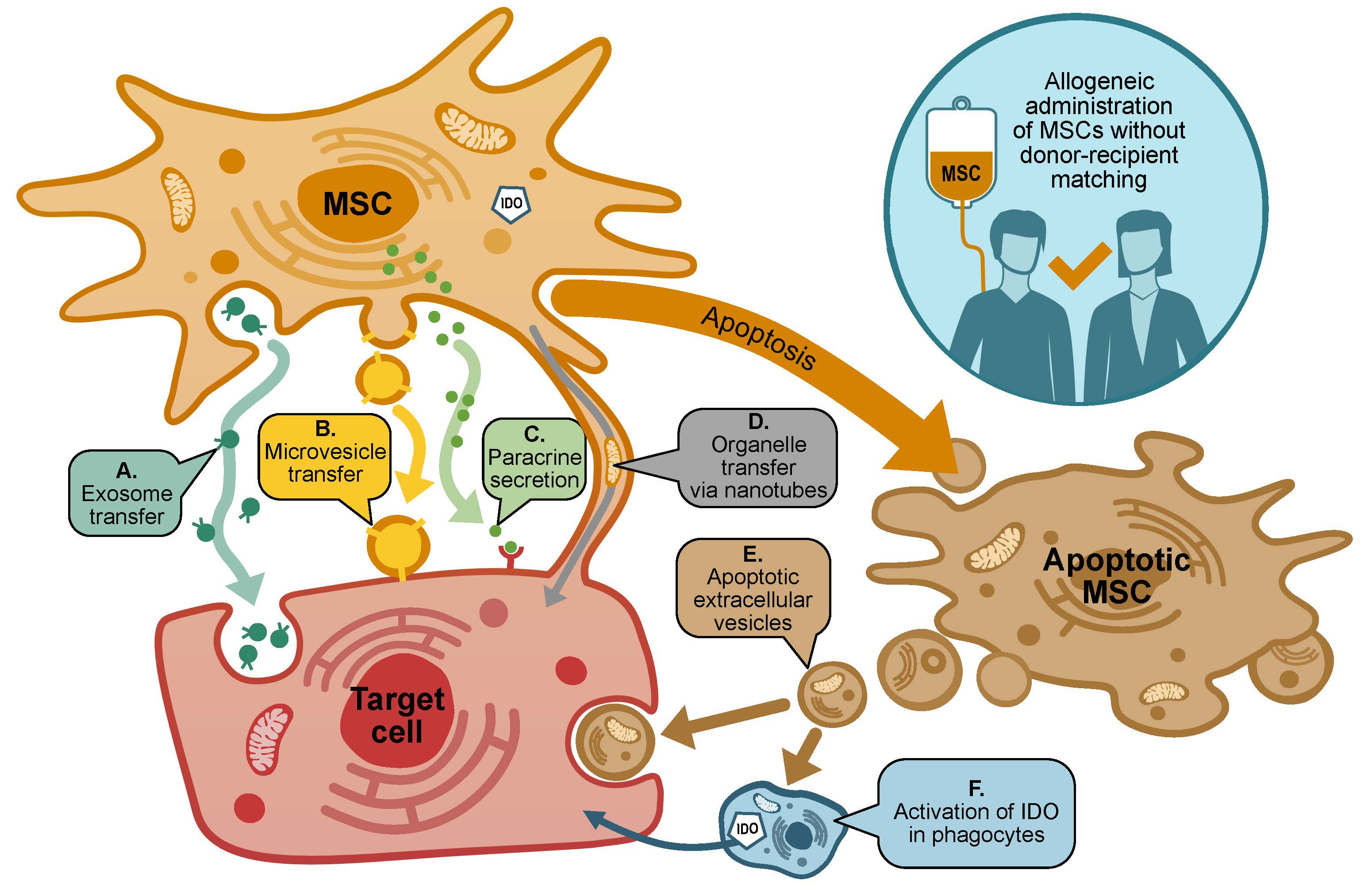 Also known as mesenchymal stromal cells
Kelly and Rasko, Front. Immunol. 12:761616 (2021)
Sarsenova et al, Front. Immunol.13:1010399 (2022)
6
Advantages of iPSC-based platform
Induced pluripotent stem cells (iPSCs): 
Mature adult cells reprogrammed to become pluripotent, which means:
Effectively limitless proliferation capacity
Potential to differentiate into any adult cell type (including MSCs)
Similar properties to embryonic stem cells …but iPSCs are derived from adult donors, so they avoid ethical controversy associated with embryonic stem cells
→ iPSCs are ideal starting material for commercial production of cellular products
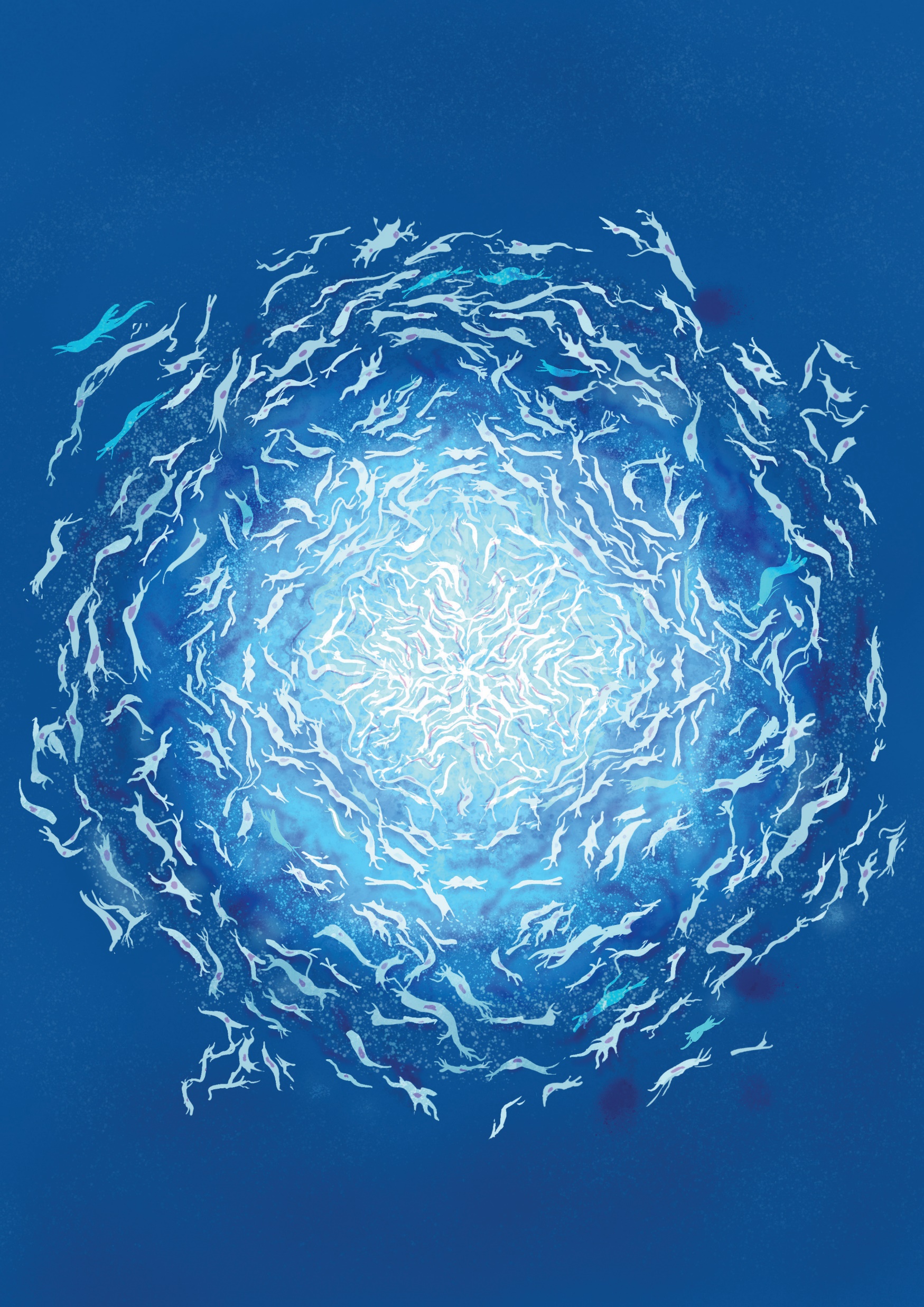 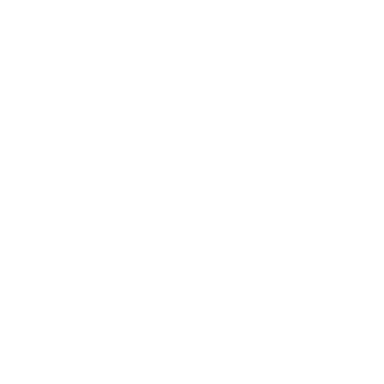 7
Conventional MSC process
Major challenges:
Logistically challenging
Inter-donor variability – inconsistent activity in MSCs from different donors
MSCs undergo functional changes and loss of potency during extensive culture expansion
Ongoing need for new donors
MSC isolation
Culture expansion
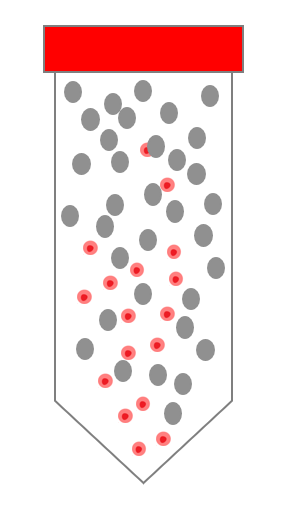 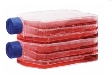 Small number of MSCs per donation
Substantial inter-donor variability
Extensive MSC culture expansion required
Cymerus™ iPSC-based process
Advantages of Cymerus™ platform:
Effectively limitless iPSC expansion potential
Avoids need for new donors
Avoids inter-donor variability 
Avoids extensive MSC expansion
High level potency, consistency and scalability
Reprogramming & iPSC expansion
Differentiation into MSCs & culture expansion
One donor, one time
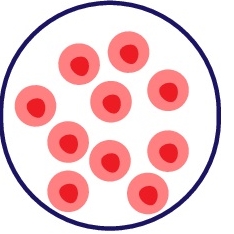 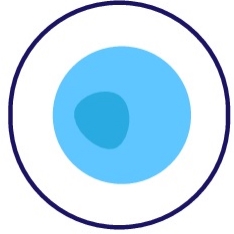 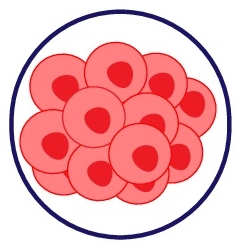 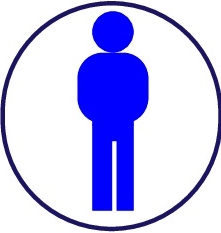 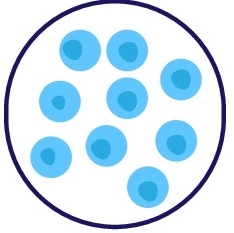 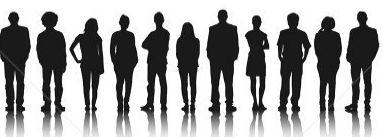 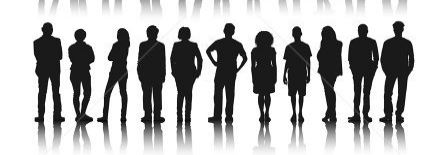 Avoids inter-donor 
variability
Minimal MSC 
culture expansion
Effectively limitless expansion potential
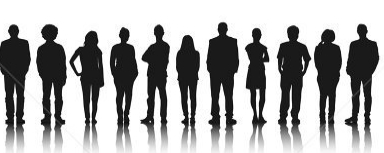 Robust patent protection
8
Strategic partnership with Fujifilm
Fujifilm: one of largest healthcare conglomerates globally, with significant assets in biotechnology sector, bolstered by recent multi-billion dollar investments
Fujifilm Cellular Dynamics Inc (FCDI: subsidiary of Fujifilm) developed the original iPSC line used in Cynata’s Cymerus™ manufacturing process
Cymerus™ manufacturing process being established at FCDI, with Cynata’s progress showcasing Fujifilm’s iPSC platform
Fujifilm holds a 4.5% shareholding in Cynata
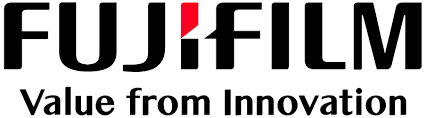 9
Compelling Clinical Data:
CYP-001 for aGvHD
CYP-001: Two Nature Medicine publications
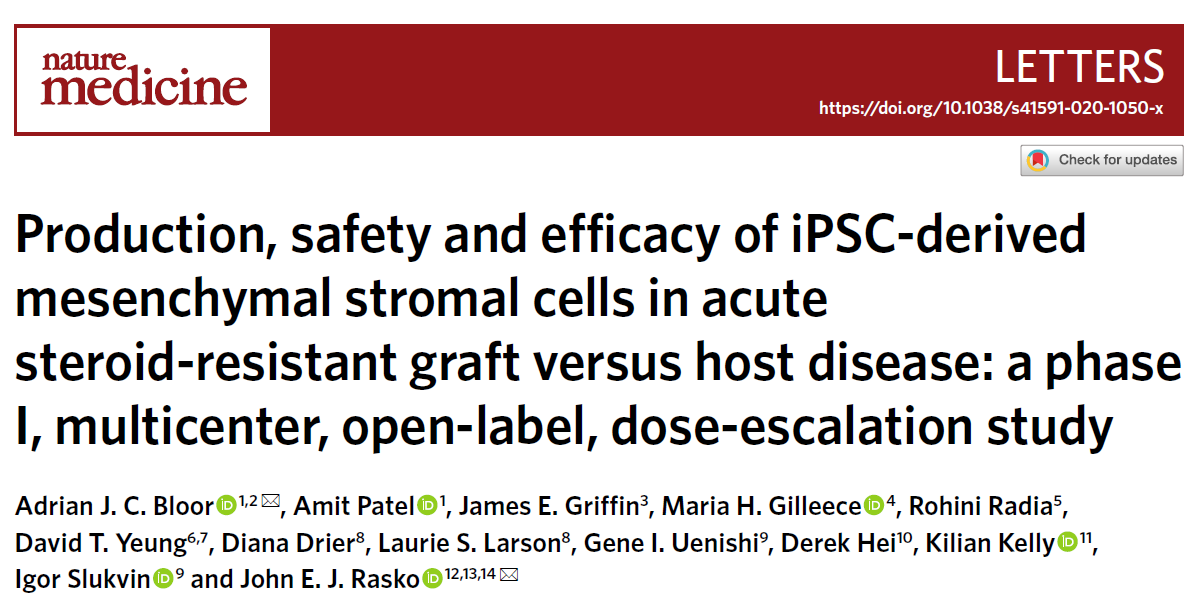 Phase 1 trial of CYP-001 was the first completed clinical trial worldwide with any iPSC-derived product
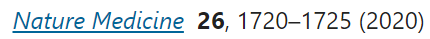 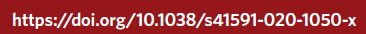 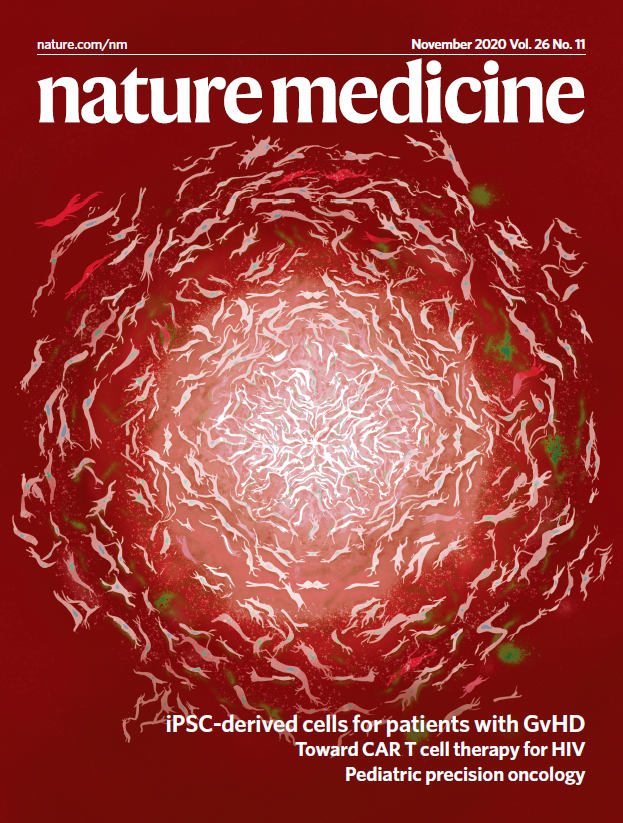 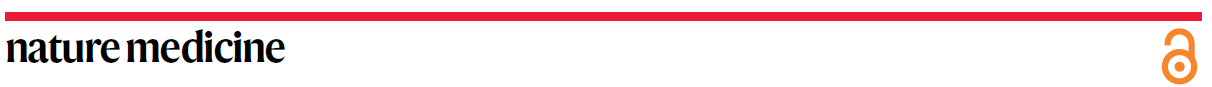 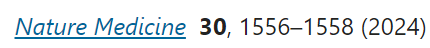 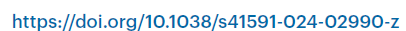 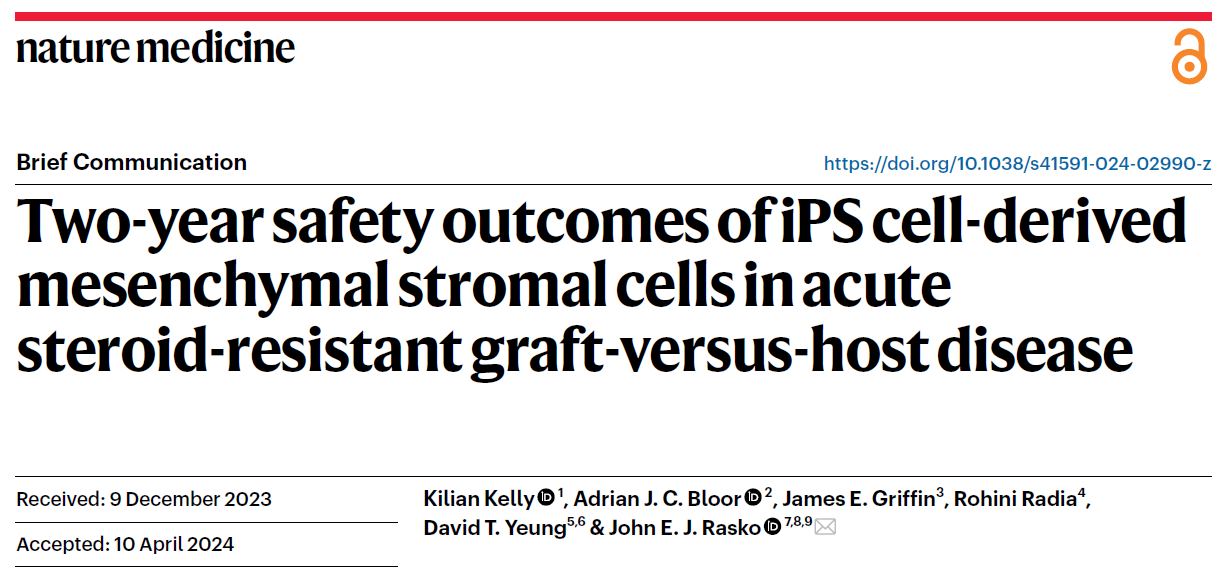 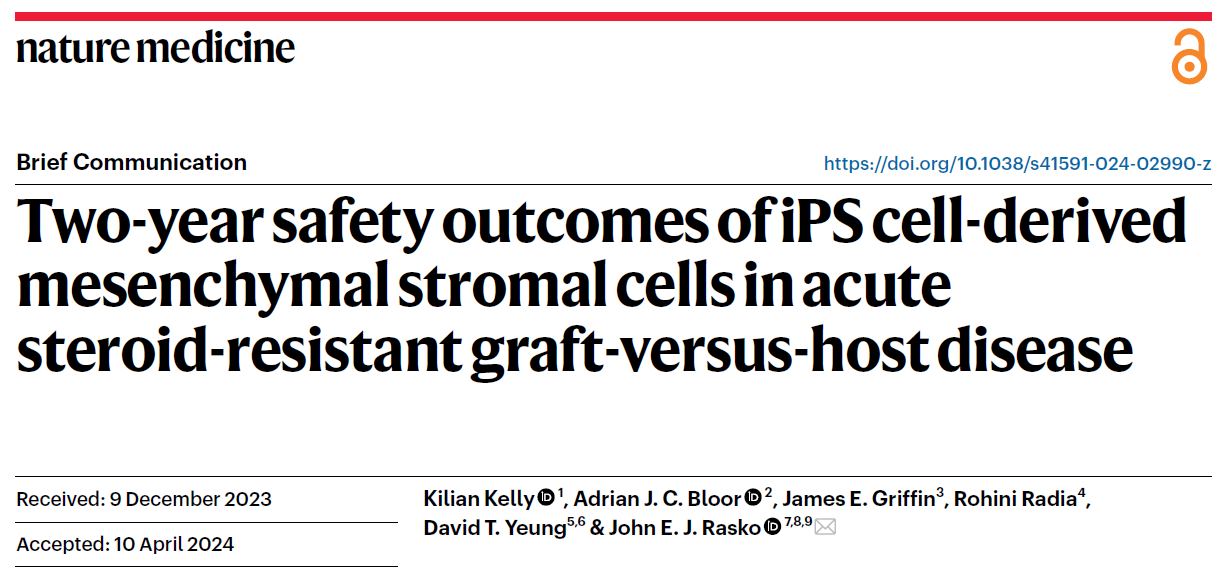 11
aGvHD | Phase 1 clinical trial - results
Product: CYP-001 (Cymerus™ MSCs for intravenous infusion)
Trial conducted in 15 patients with steroid-resistant aGvHD
CYP-001 was shown to be safe and well tolerated, with sustained outcomes up to 2 years after the first infusion
No serious adverse events or other safety concerns related to CYP-001
Very encouraging response rates and overall survival
Complete response
2yr survival
Overall response
53%
87%
60%
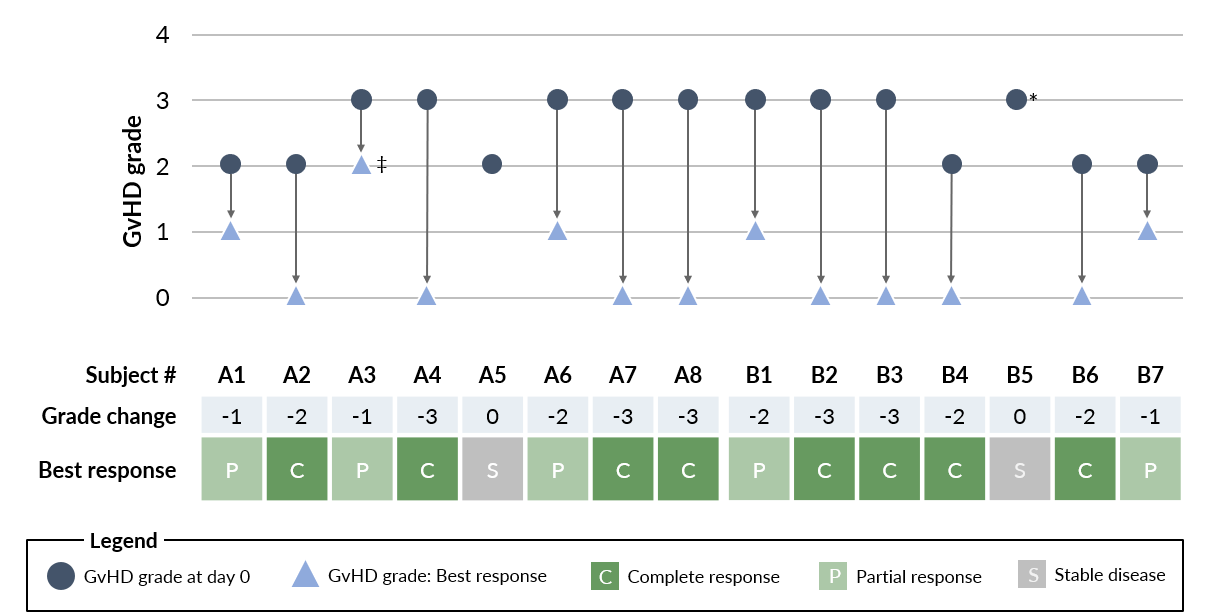 - Subjects received 1x106 cells/kg (max 1x108 cells) or 2x106 cells/kg (max 2x108 cells) by IV infusion on D0 and D7
- Eight subjects were enrolled in each cohort, but one subject in Cohort B withdrew prior to infusion of CYP-001
‡ Subject A3 showed a PR at Days 14 and 21 but died due to pneumonia on Day 28; * Subject B5 withdrew from the trial on Day 22 to commence palliative care
For further information: https://clinicaltrials.gov/study/NCT02923375
12
aGvHD treatment landscape
First line treatment for aGvHD is corticosteroids – but up to 50% fail to respond – known as steroid-resistant aGvHD (SR-aGvHD)
Numerous other therapies (e.g. immunosuppressants) have been investigated for SR-aGvHD, but most have limited efficacy and/or problematic safety profiles
Ruxolitinib (a JAK kinase inhibitor):
Approved for treatment of SR-aGvHD in 2019 by the US FDA
Forecast sales of US$4.5b in 20241
Led to relatively good response rates in SR-aGvHD, but no apparent improvement in overall survival
Associated with a high rate of potentially serious adverse reactions
 There remains a significant unmet need for safer and more effective aGvHD treatments
13
Note sales figures relate to all approved indications, including myelofibrosis, polycythemia vera, and GvHD
Efficacy of CYP-001 vs other treatments in SR-aGvHD
Overall Response
at Day 56-601
Overall Response
at Day 28
Overall Survival
at 18 months
Overall response rates for BAT an Rux declined between D28 and D56
Overall response rate for CYP-001 increased between D28 and D60
Overall survival rate for CYP-001 was 60% at both 18 and 24 months
Overall survival rates for BAT and Rux were 36% and 38% at 18 months, and not evaluable at 24 months



BAT = “best available therapy” in study NCT02913261 - other therapies commonly used in patients with steroid-resistant acute graft versus host disease (SR-aGvHD)
Rux = ruxolitinib (now approved for SR-aGvHD) in study NCT02913261
CYP = CYP-001 in study NCT02923375
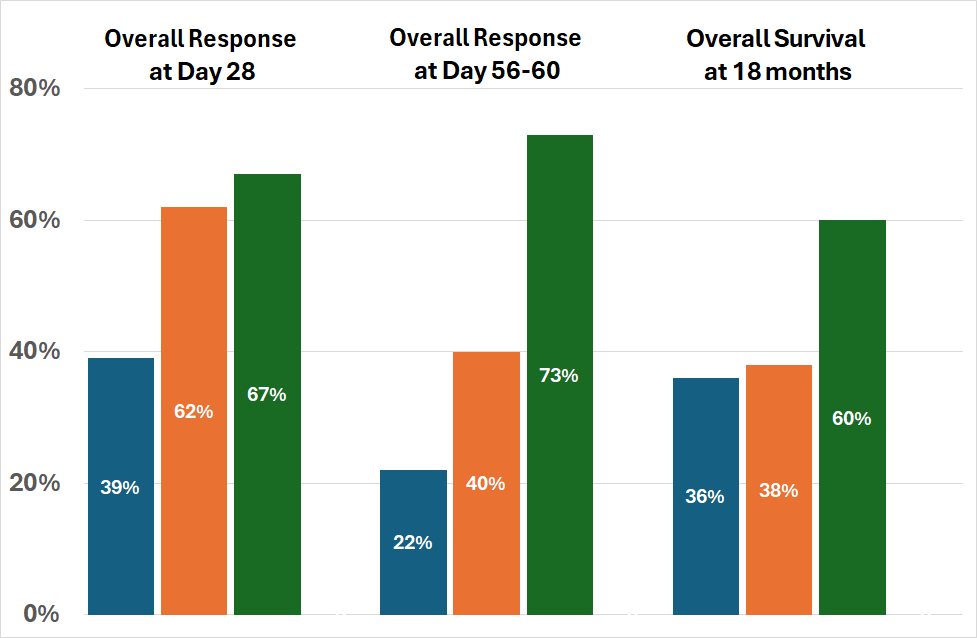 BAT      Rux      CYP                  BAT       Rux      CYP                  BAT      Rux      CYP
Note: comparisons are for illustrative purposes only; data taken from different clinical trials with different sample sizes (BAT: n=155; Rux: n=154; CYP-001: n=15). D28/D56 time points used for response rate comparison as D28/D56 were the only response rate time points reported in the BAT/Rux clinical trial (NCT02913261).
1. Overall Response at Day 56-60 refers to Day 56 response for BAT & Rux, and Day 60 response for CYP-001.
14
Safety of CYP-001 vs other treatments in SR-aGvHD
No safety concerns related to CYP-001 have been identified
Conversely, adverse reactions to ruxolitinib are common
Grade 3-4 (serious/life-threatening) adverse reactions to ruxolitinib in aGvHD patients include:1
15
JAKAFI® (ruxolitinib) tablets, for oral use, US FDA approved Prescribing Information, September 2021.
Grade 3 = Severe or medically significant but not immediately life-threatening; hospitalization or prolongation of hospitalization indicated; disabling; limiting self care
Grade 4 = Life-threatening consequences; urgent intervention indicated.
CYP-006TK for DFU
CYP-006TK – a novel topical MSC product
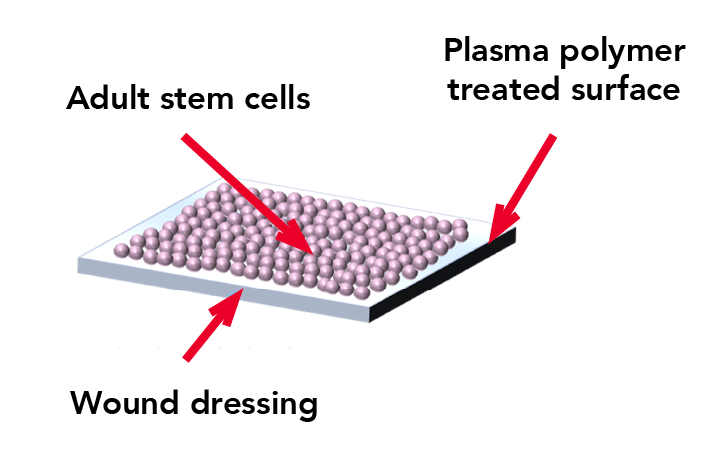 iPSC-derived MSCs
CYP-006TK utilises a proprietary surface-coating, optimised for the delivery of MSCs directly to the wound bed
Technology exclusively licenced to Cynata by Tekcyte Limited
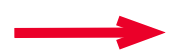 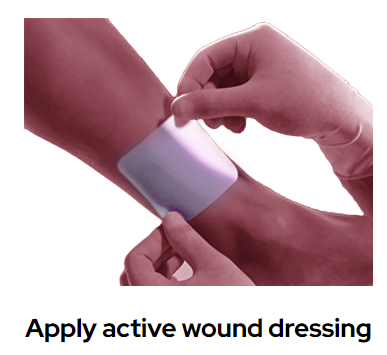 17
DFU | Phase 1 clinical trial – initial data
Product: CYP-006TK (topical Cymerus™ MSC wound dressing)
Ongoing trial in non-healing diabetic foot ulcer (DFU)
Patients randomised to receive standard of care (SoC) or CYP-006TK for 4 weeks, followed by SoC
In the first 16 patients enrolled in the trial (8 per group), after 10 weeks’ follow-up, the median reduction in wound surface area was:
87.6% in the active CYP-006TK group 
compared to 51.1% in SoC group
Example of ulcer healing in patient treated with CYP-006TK:
Day 0
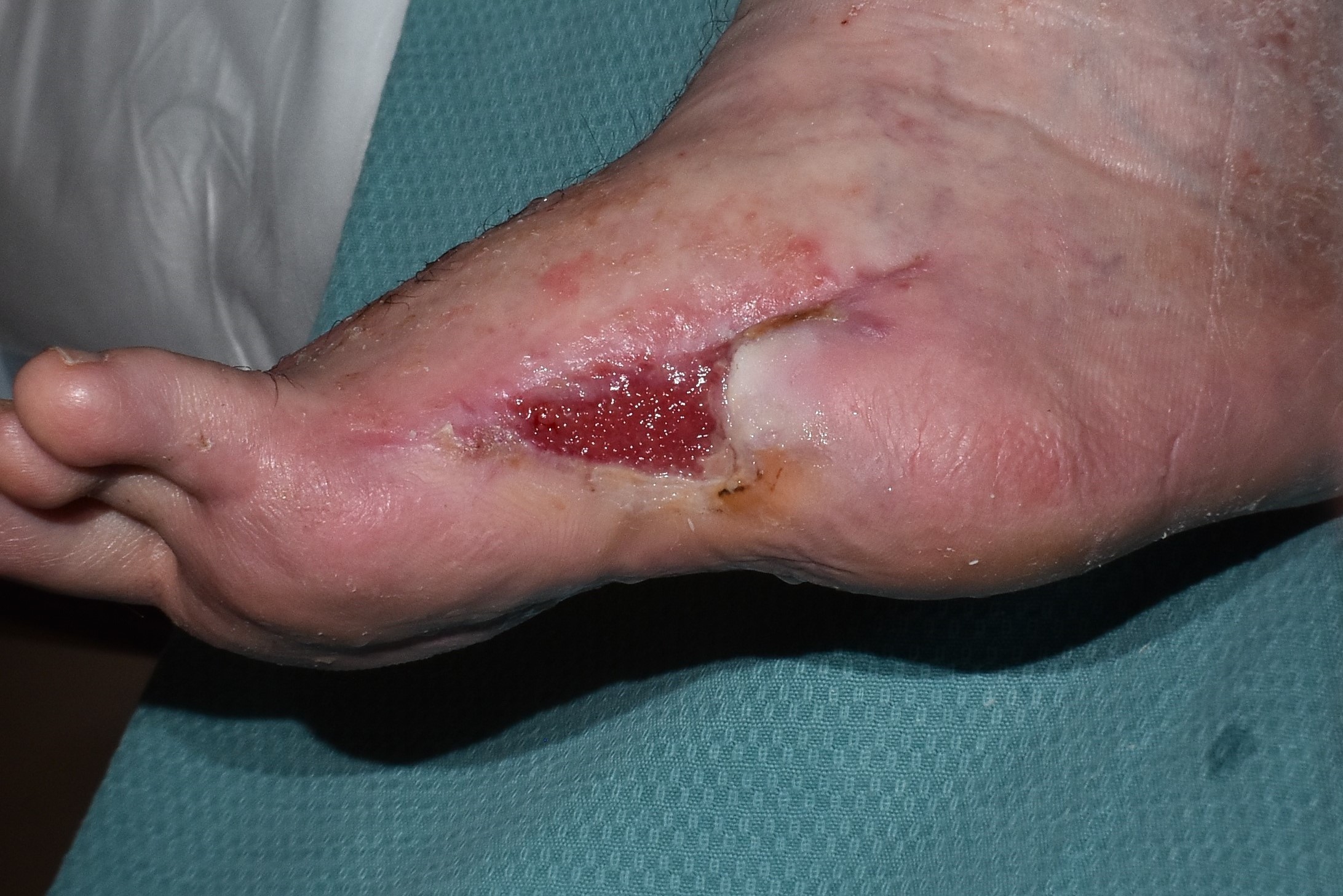 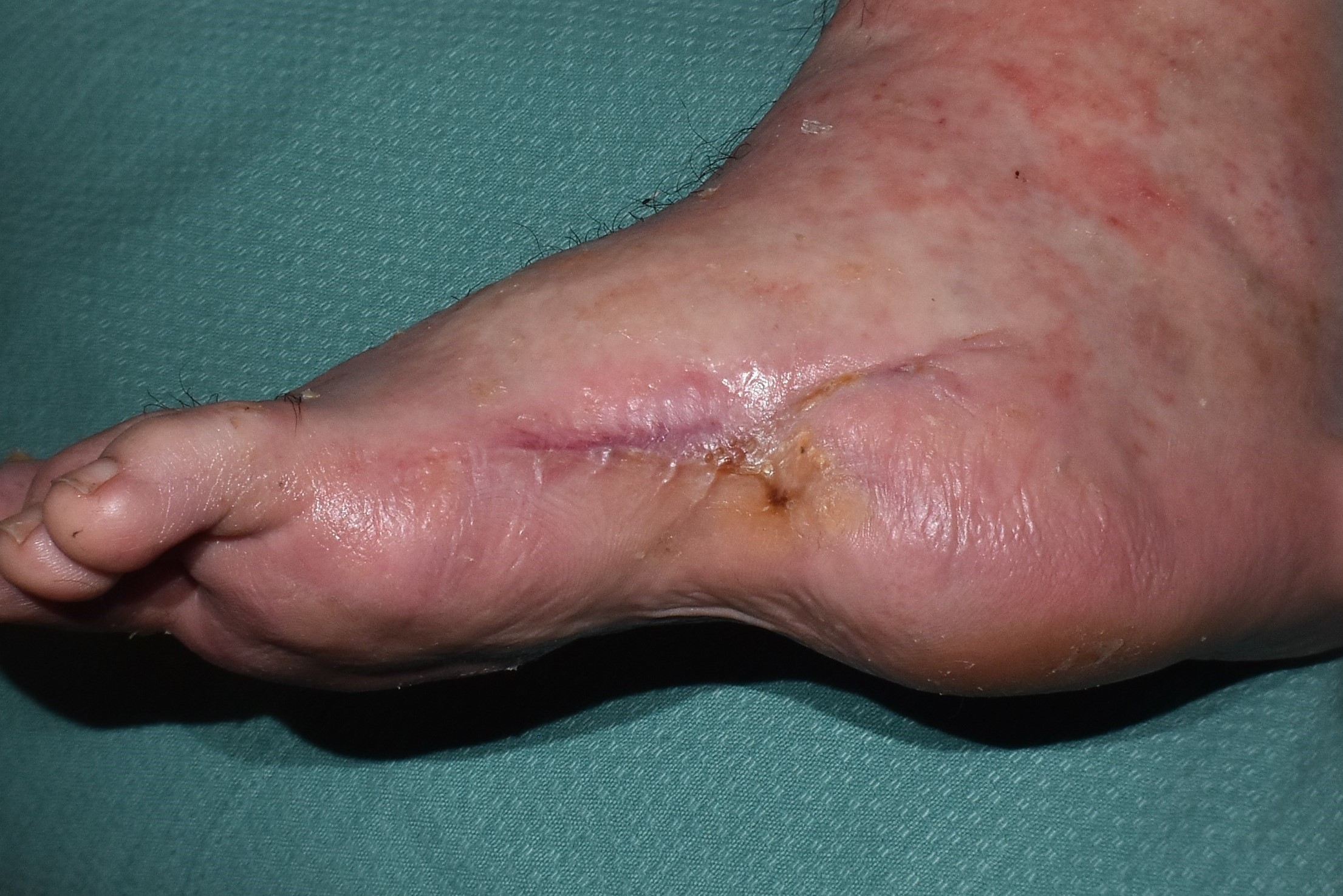 Day 28
For further information: https://clinicaltrials.gov/study/NCT05165628
18
Rich Clinical Pipeline – Multiple Upcoming Data Readouts
Advanced and diverse clinical pipeline
Indication
Trial phase
Market opportunity
Phase 2 underway
Acute Graft vs Host Disease (aGvHD)
CYP-001
(FDA Orphan Designation)
US$600m1
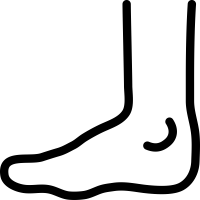 Cynata Sponsored
Phase 1 underway
(patient enrolment complete)
Diabetic Foot Ulcers (DFU)
CYP-006TK
US$9.6bn2
Phase 3 underway (patient enrolment complete)
Osteoarthritis (OA)
CYP-004
(managed by USYD, funded by NHMRC)
US$11.6bn3
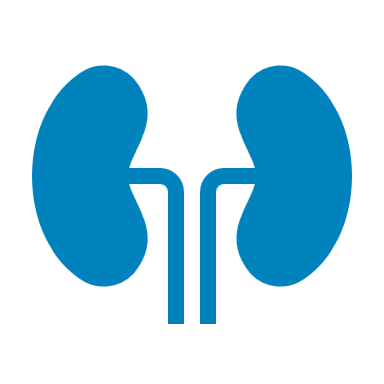 Partnered
Phase 1 approved
Renal Transplantation (Renal)
CYP-001
(managed and funded by LUMC)
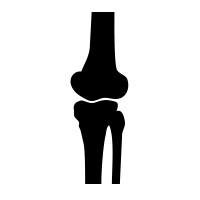 US$5.9bn4
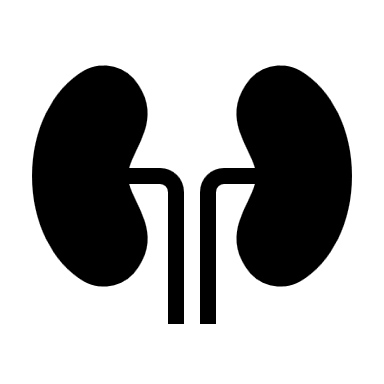 1. Global Graft versus Host Disease Market 2019-2029 (Reflects forecast market in 2026); 2. Zion Market Research, 2019 (represents global treatment market in 2025); 3. Persistence Market Research 2018 research report: “Osteoarthritis Treatment Market: Global Industry Analysis (2012-2016) and Forecast (2017-2025) (Reflect OA market by 2025); 4. Organ Transplant Immunosuppressant Drugs Market in 2026, Grand View Research, Inc.,2019

USYD = University of Sydney; NHMRC = National Health and Medical Research Council; LUMC = Leiden University Medical Center
20
aGvHD | Phase 2 clinical trial
aGvHD may occur after bone marrow transplantation/similar procedures, due to donor immune cells (from the “graft”) attacking the transplant recipient (the “host”)
For further information: https://clinicaltrials.gov/study/NCT05643638
21
DFU | Phase 1 clinical trial
For further information: https://clinicaltrials.gov/study/NCT05165628
22
OA | Phase 3 clinical trial1
Clinical trial entitled Stem Cells as a symptom – and strUcture-modifying Treatment for medial tibiofemoral OsteoaRthritis: a randomised placebo-controlled trial (SCUlpTOR).
NHMRC: National Health and Medical Research Council
For further information: https://www.anzctr.org.au/Trial/Registration/TrialReview.aspx?id=379726&isReview=true
23
Renal transplant | Phase 1 clinical trial
24
Strategy, Outlook and Corporate Overview
Research partnerships
Large body of positive preclinical data generated via R&D partnerships:
GvHD
Diabetic wounds
Critical limb ischaemia
Organ transplant rejection
Osteoarthritis
Respiratory disorders (including asthma, pulmonary fibrosis, acute respiratory distress syndrome)
Sepsis
Cardiovascular disorders (including coronary artery disease, myocardial infarction)
Cytokine release syndrome
Glioblastoma
Several of these studies have been published in peer-reviewed journals – see cynata.com/science_publications
Studies conducted in partnership with leading research groups worldwide
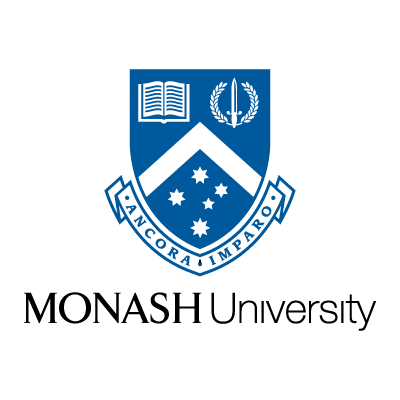 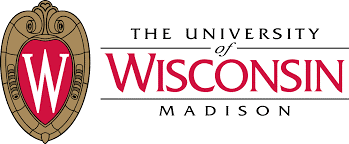 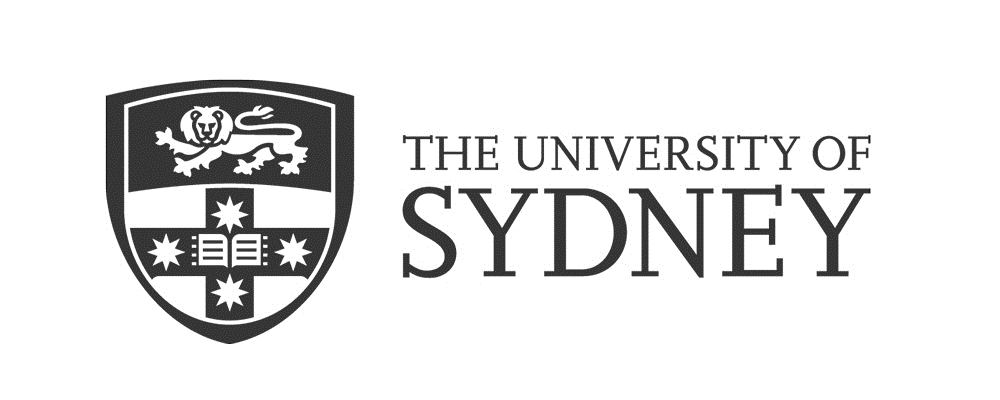 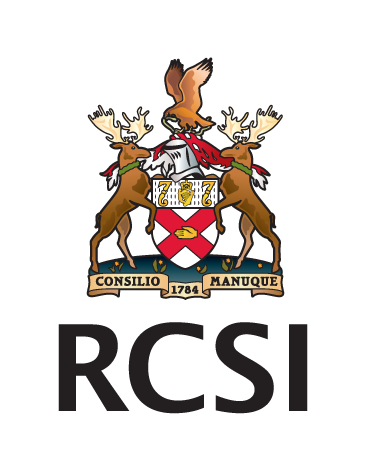 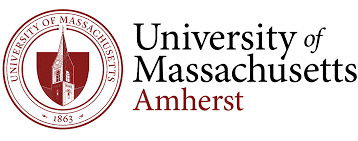 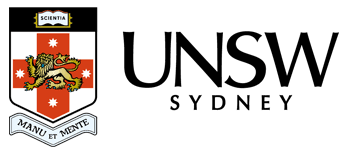 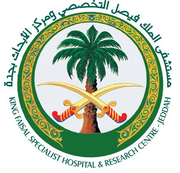 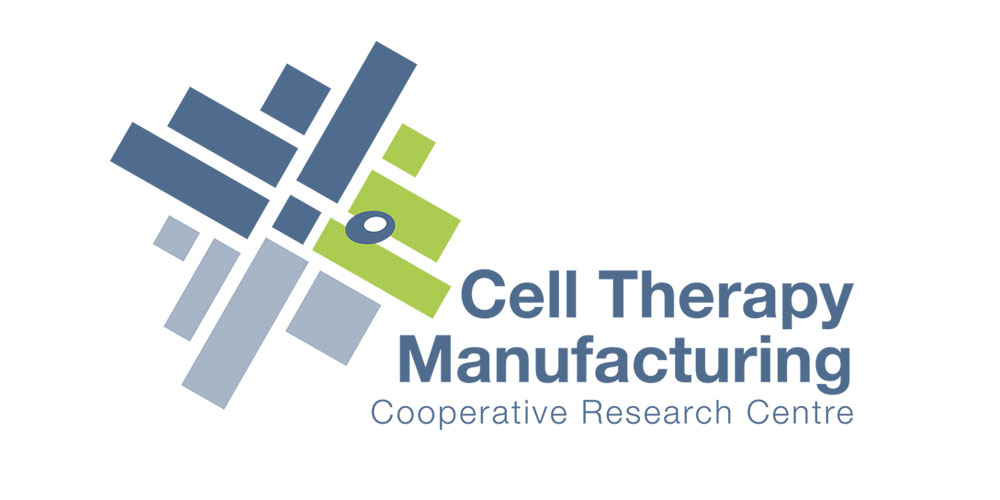 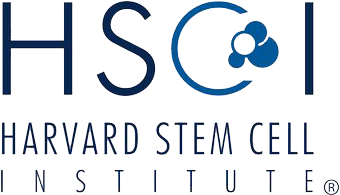 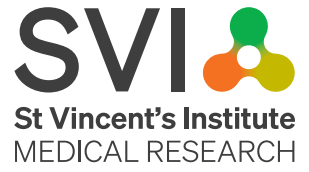 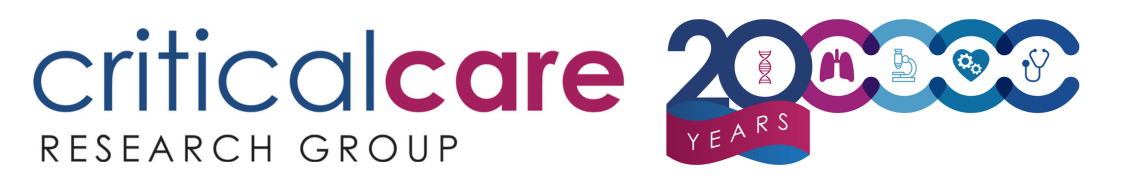 26
Commercial partnering
27
Corporate overview
Cynata has been listed on the Australian Securities Exchange (ASX) since 2013 (Ticker: CYP)
Substantial shareholders (>5%)
Shareholder distribution
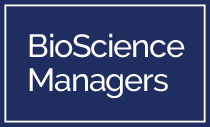 Bioscience Managers
Fidelity
Remaining Top 20
Other
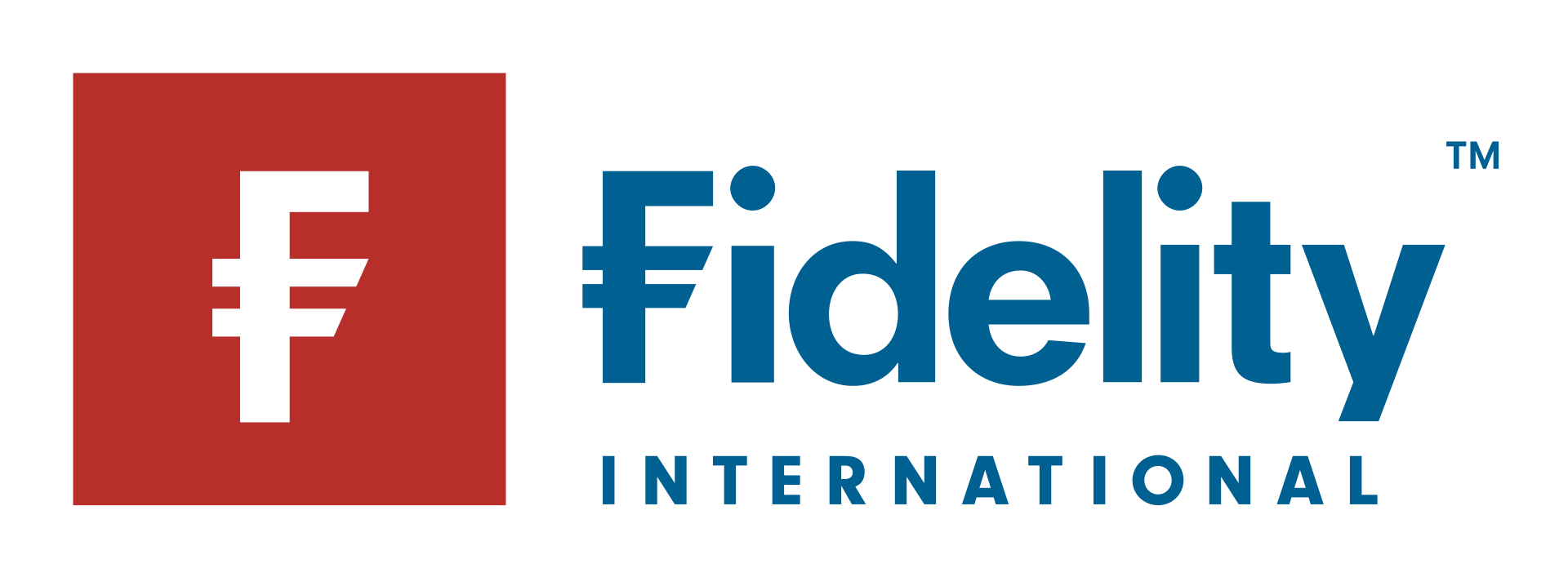 Financial information
Bioscience Managers is an international healthcare investment firm headquarter in Melbourne that finances and enables innovative science and technology with the potential to transform healthcare.
Fidelity International is a world leading investment and asset management firm, responsible for total client assets of >US$750 billion, from clients across Asia Pacific, Europe, the Middle East, South America and Canada.
Source: IRESS
1. As at  31 March 2024
28
Board & senior management
Highly skilled and experienced senior leadership team with decades of experience
Dr Mathias Kroll
Chief Business Officer

25+ years' experience in biopharmaceutical industry
Previously held leadership positions at various institutions, including Bayer, Sanofi-Aventis and GlaxoSmithKline
Dr Geoff Brooke
Independent Non-Executive Chair

30+ years' experience in the healthcare investment industry
Founder and MD of Medvest Inc and GBS Venture Partners
Ms Janine Rolfe
Independent Non-Executive Director

20+ years legal, governance and management experience across multiple sectors
Founder of Company Matters
Dr Paul Wotton Independent Non-Executive Director

30+ years' experience
Previously CEO of Ocata Therapeutics (acquired by Astellas) and Obsidian Therapeutics
EY Entrepreneur of the Year (NJ, 2014)
Dr Kilian Kelly
Chief Executive Officer & Managing Director

20+ years' experience in biopharma R&D
Previous roles at Biota Pharmaceuticals, Mesoblast, Amgen & AstraZeneca
Dr Darryl Maher
Independent Non-Executive Director

Former Vice President, R&D and Medical Affairs at CSL Behring 
Former President of Australian Pharmaceutical Physicians Association and Director of Vaccine Solutions
Dr Jolanta Airey
Chief Medical Officer

25+ years' experience in respiratory, rheumatology, dermatology, biologicals and listed companies
Previously Director, Translational Development at CSL
Mr Peter Webse
Company Secretary

25+ years company secretarial experience
Director of Governance Corporate Pty Ltd
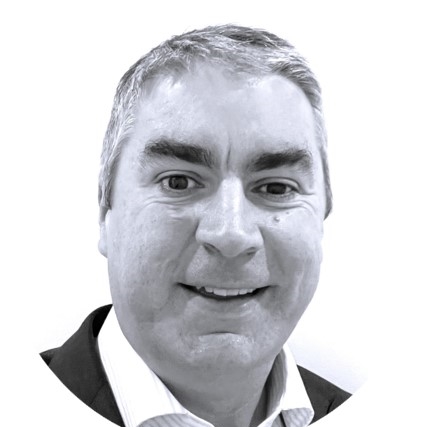 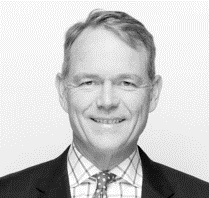 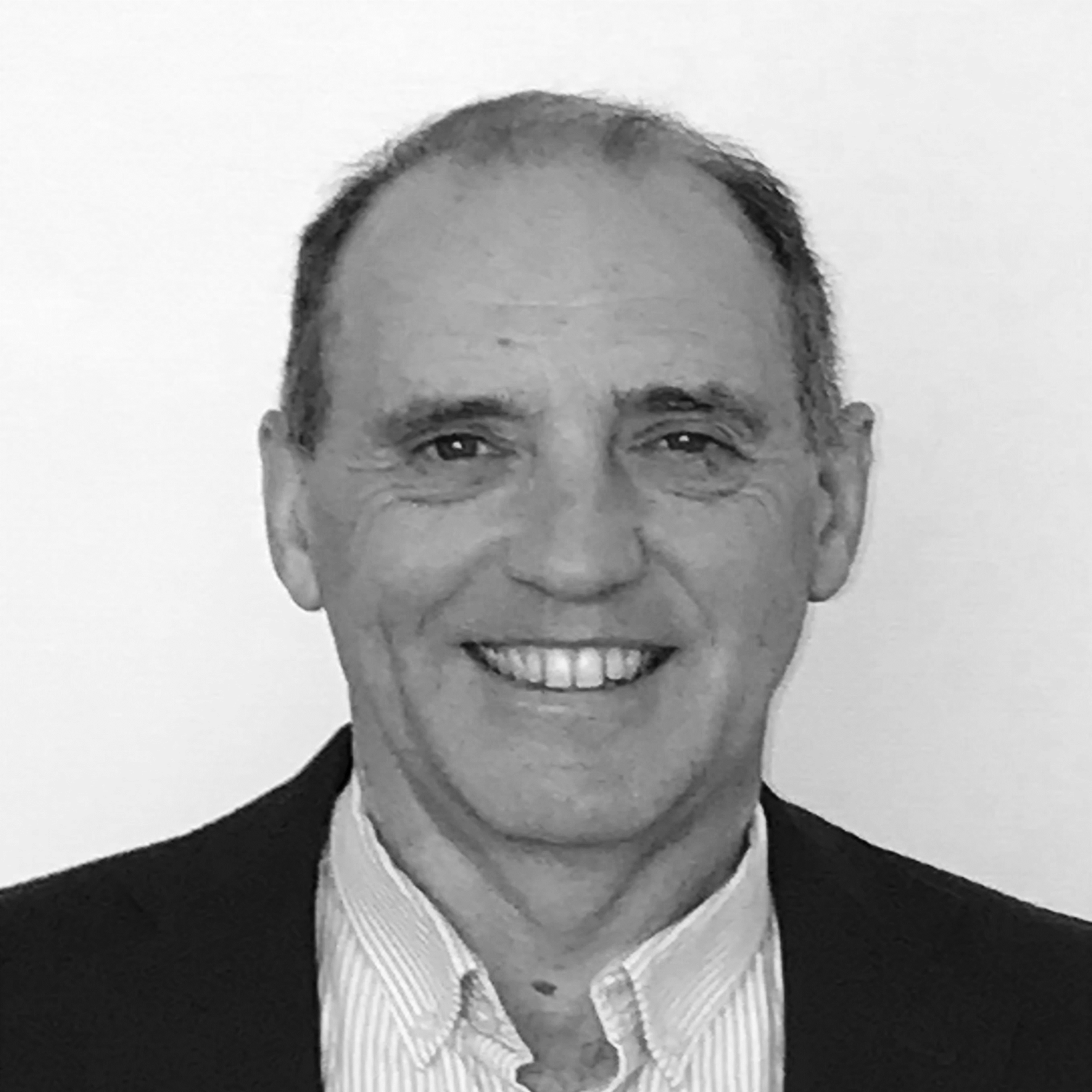 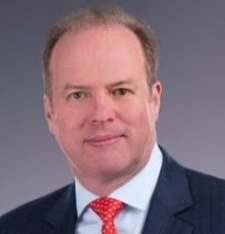 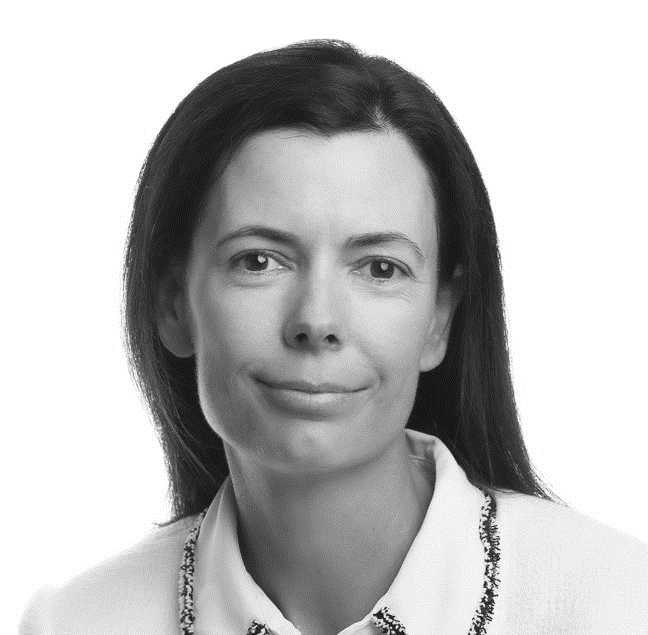 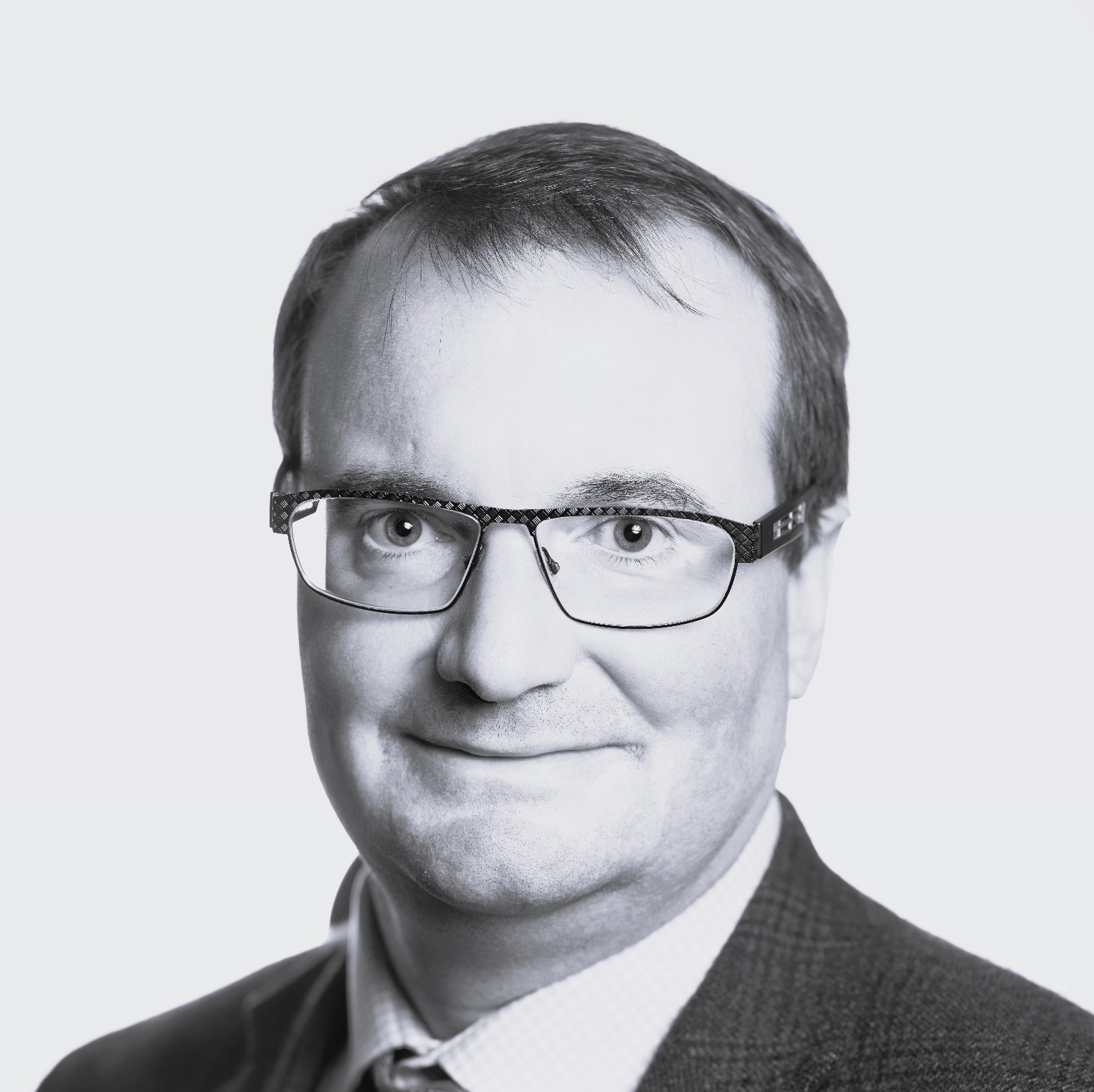 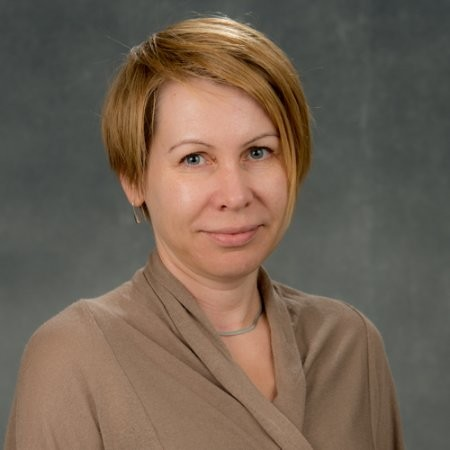 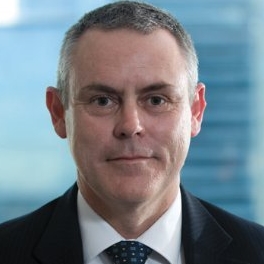 29
Upcoming catalysts*Results of three randomised controlled clinical trials expected between early 2025 and early 2026
Results
Completion of enrolment
Results
Results
Start of enrolment
* Timing of events is approximate, and subject to change
30
Summary
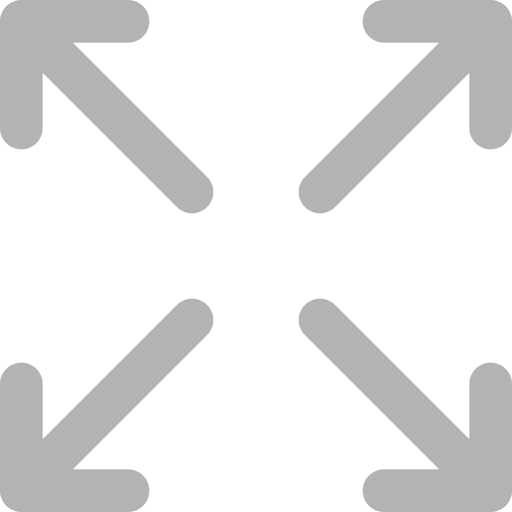 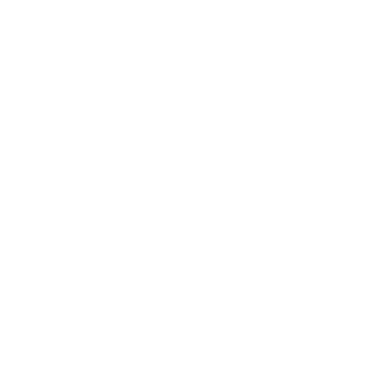 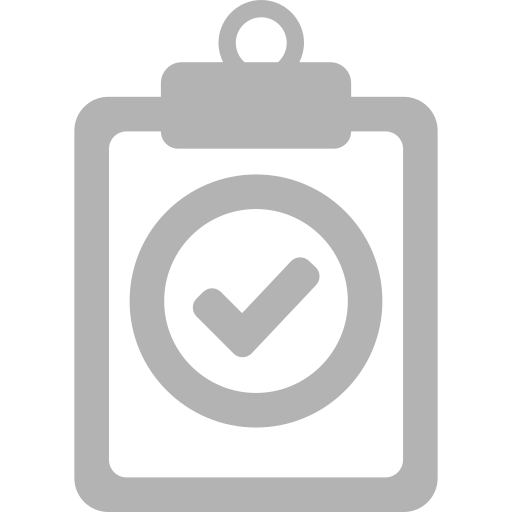 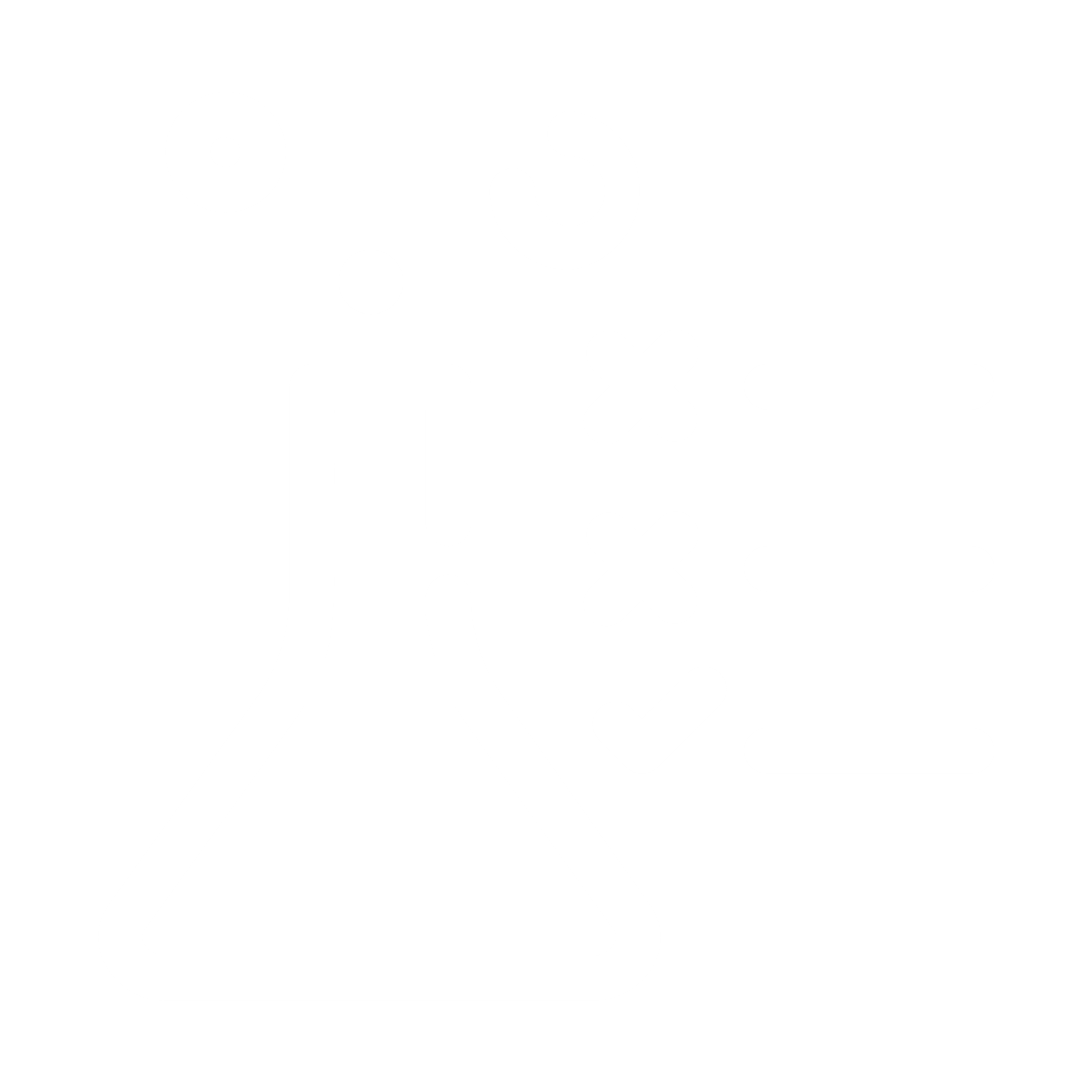 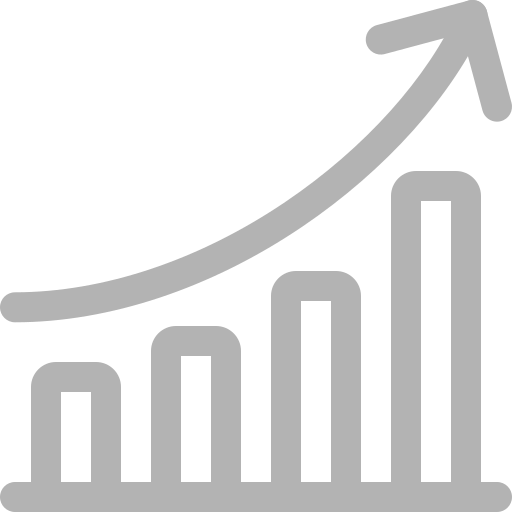 1. Refer to slide #20 for breakdown/sources
31
Cynata Therapeutics Limited
Level 3, 100 Cubitt Street
CremorneVictoria 3121
Australia
info@cynata.com
www.cynata.com
Contact Us
cynatatherapeutics 
@cynatastemcells 
cynata-therapeutics
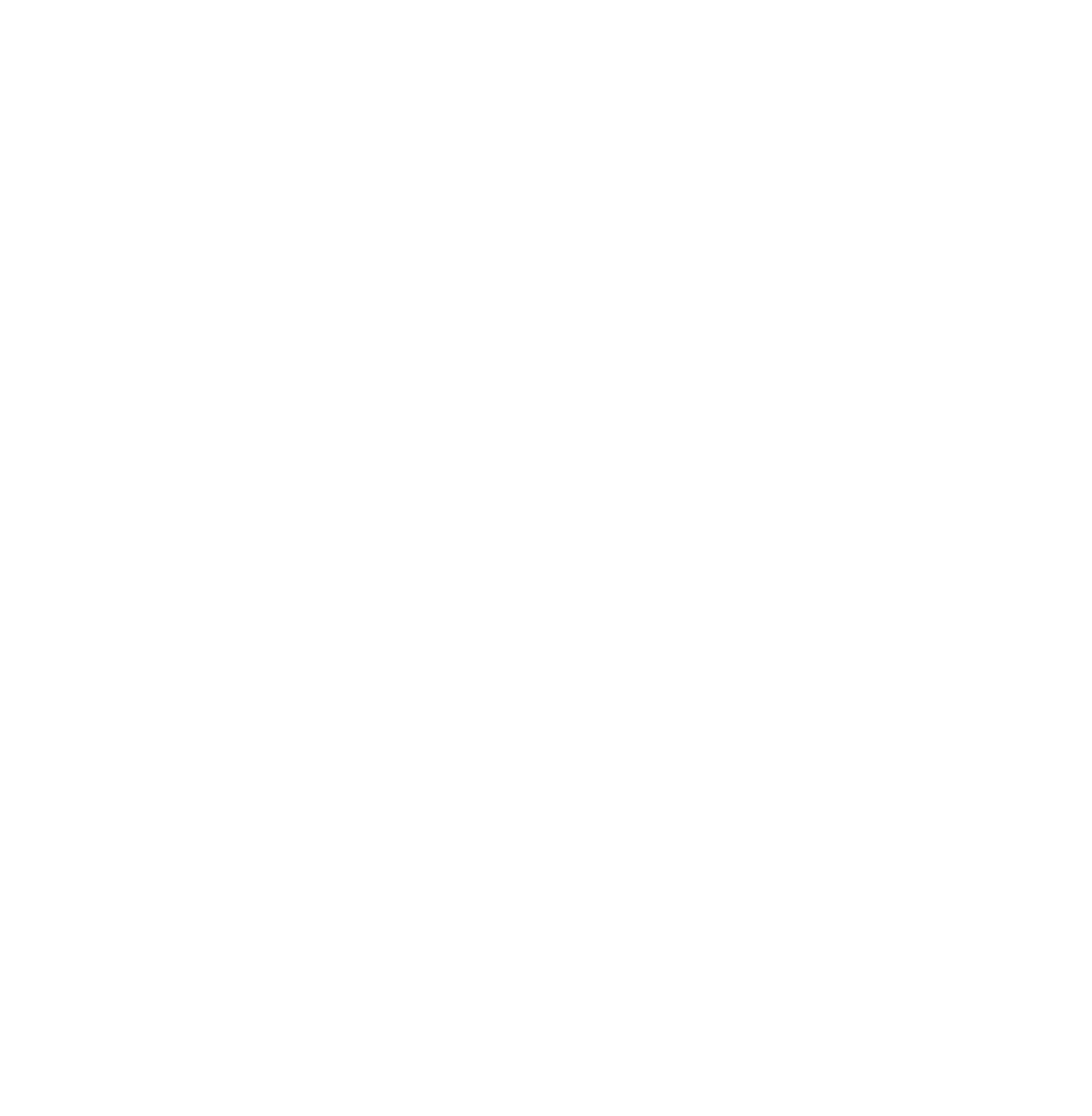